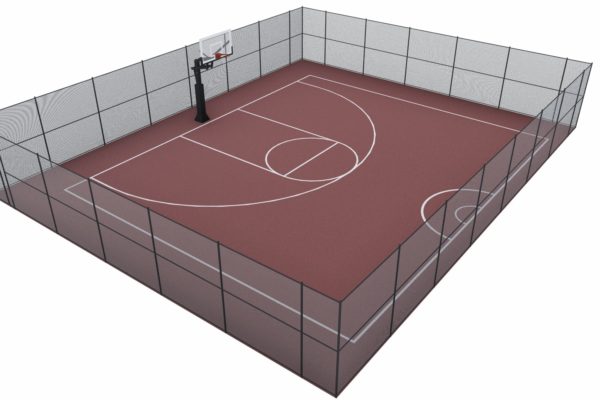 ПРОЕКТ  «Дворовый спорт – стритбол в массы!»
МБОУ СШ №51, г.Архангельск
Школьный двор – любимое место для прогулок жителей Северного округа, учащихся школы и их родителей. 


На школьной площадке уже оборудовано 
футбольное поле и волейбольная площадка.
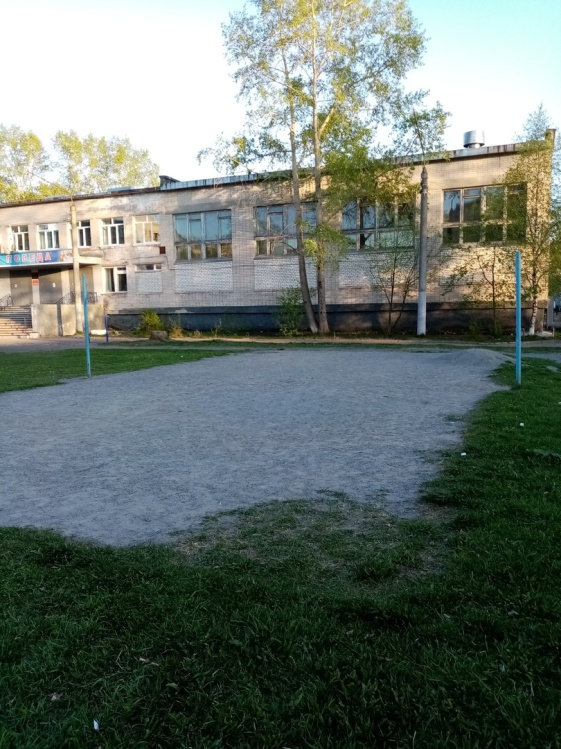 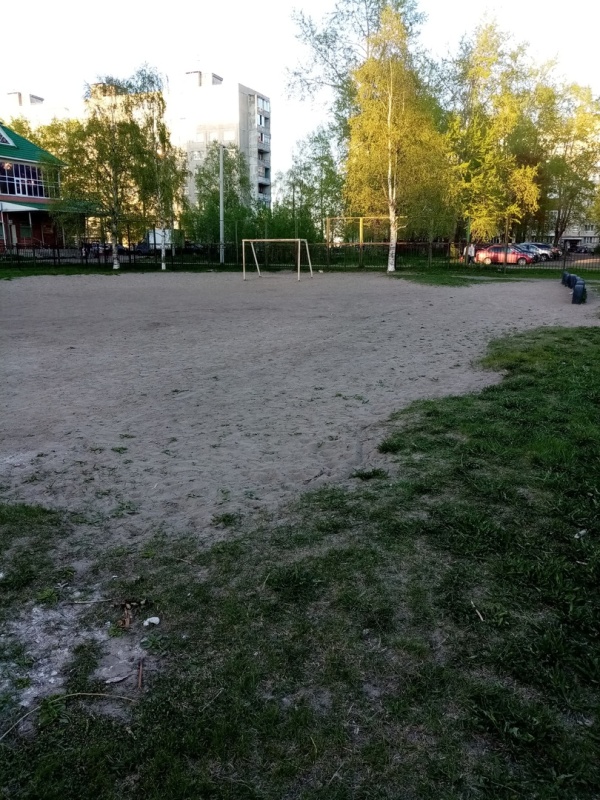 В последнее время стало популярным в городе Архангельске дворовый вид спорта – стритбол, ежегодно проводятся соревнования по данному виду спорта. 

    В школе есть баскетбольная команда, которая систематически тренируется в спортивном зале школы, но опыта игры на улице у ребят нет.
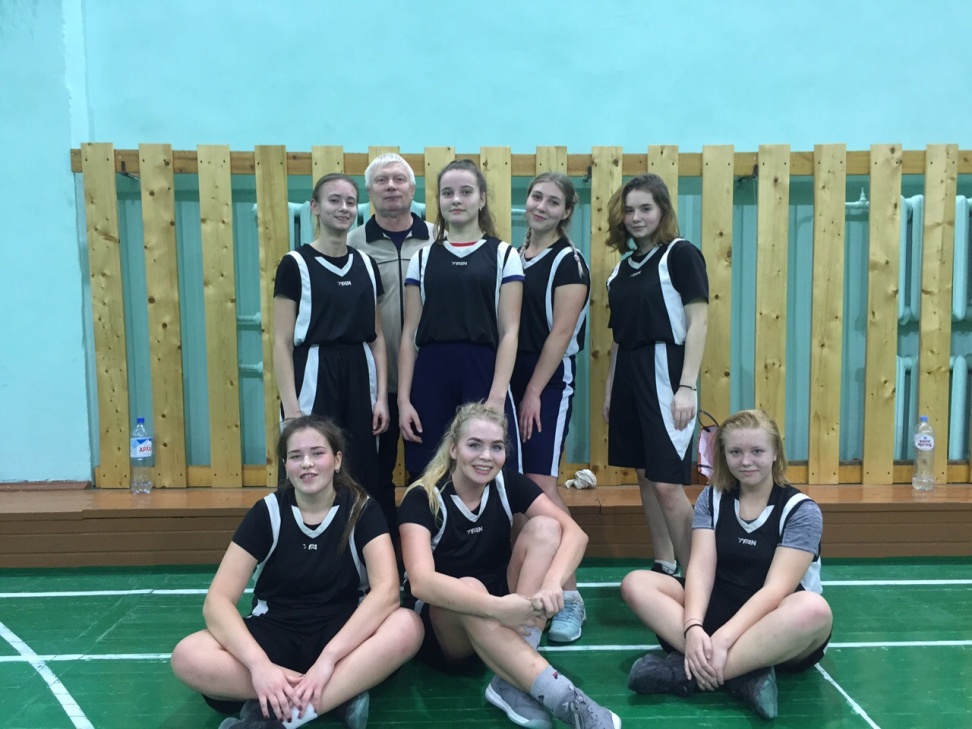 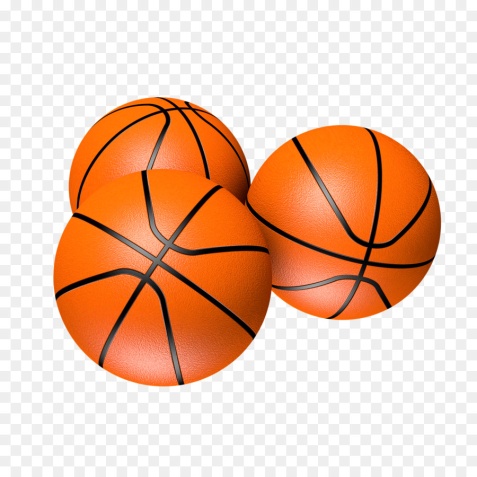 Оборудовав площадку для игры в стритбол, можно решить эту проблему, а так же привлечь к занятиям спорта и жителей округа. Ведь в стритбол могут играть все, независимо от пола, возраста, взглядов и убеждений.
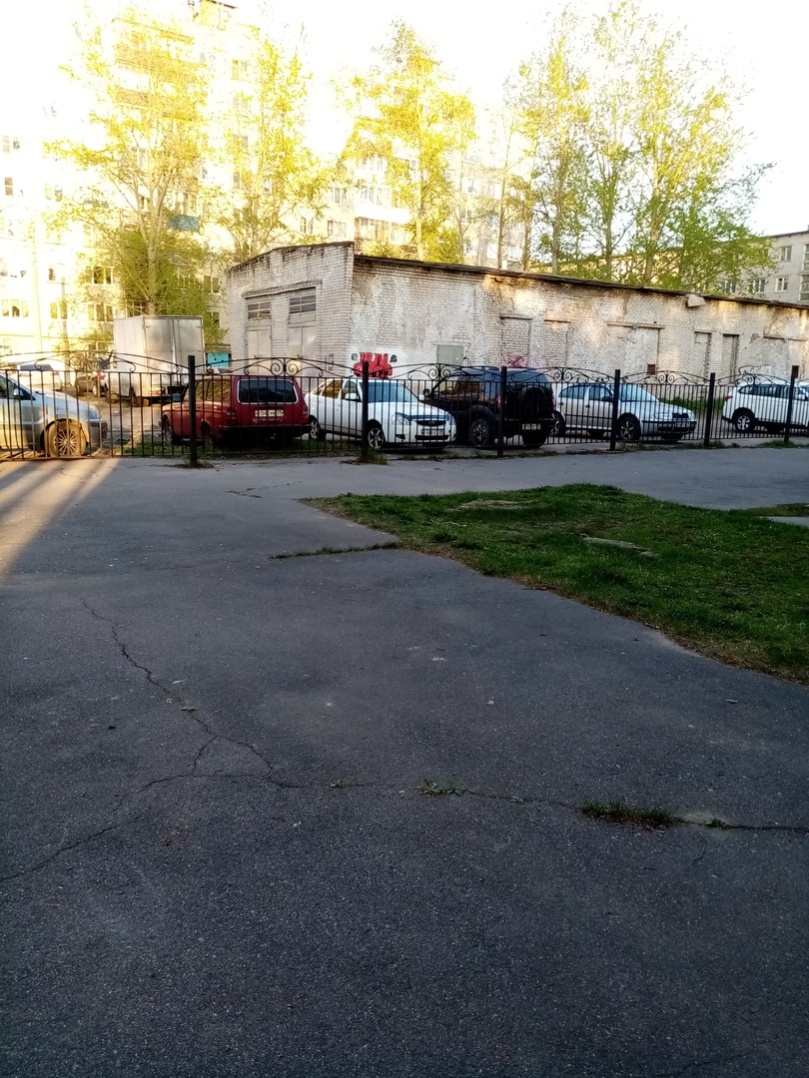 Цель проекта:
Организация игровой зоны для занятий стритболом, позволяющей как учащимся школы, работникам, так и жителям Северного округа получить дополнительную площадь для отдыха, ведения здорового образа жизни, приобщиться к спорту в комфортных условиях.
Задачи:
1. Создать условия для активного отдыха, поддержания здорового образа жизни учащихся, работников, жителей Северного округа;
2. Привлечь к  участию в оборудовании игровой зоны для занятий  стритболом учащихся школы, родителей (законных представителей) и педагогов;
3.  Провести анализ, систематизацию и обобщение результатов, полученных в ходе реализации проекта;
4. Создать тренировочную базу для участия в окружных, городских и региональных соревнований по стритболу.
5.Организовать турнир среди учащихся МБОУ СШ №51.
УЧАСТНИКИ ПРОЕКТА
Основными целевыми группами, на которые направлен проект являются:

учащиеся 1-11 классов школы;
родители;
 педагоги.
Описание деятельности
Описание деятельности
Описание деятельности
ОЖИДАЕМЫЕ РЕЗУЛЬТАТЫ И МЕХАНИЗМЫ ОЦЕНКИ
создание условий для активного отдыха, поддержания здорового образа жизни учащихся, работников, жителей Северного округа;
организация турниров среди учащихся МБОУ СШ №51,
 создание тренировочной базы для участия в окружных, городских и региональных соревнований.
Бюджет проекта
КОММЕНТАРИЙ К БЮДЖЕТУ
Административные расходы на оплату труда специалистов предусмотрены только на подготовку асфальтного основания. 

Все остальные работы по установке спортивного оборудования, нанесения разметки на площадке осуществляются безвозмездно  педагогами школы совместно с  учащимися и родителями школы  

Приобретение грамот и памятных призов для проведения турнира по стритболу среди учащихся школы  осуществляется за счёт собственного вклада из средств, заработанных путём сдачи макулатуры.